UCD WMH Segmentation
Charles DeCarli
Evan Fletcher
Pauline Maillard
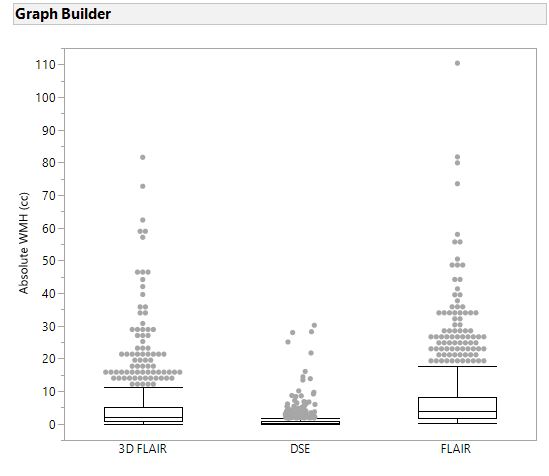 Differences in absolute WMH volumes by Image Type

Note: 
DSE =ADNI 1
FLAIR=ADNI Go ADNI 2
3D FLAIR = ADNI 3
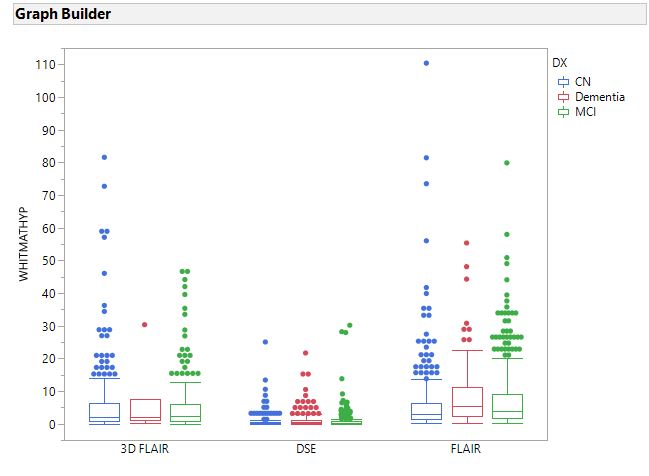 Differences in absolute WMH volumes by Image Type and Dx

Note: 
DSE =ADNI 1
FLAIR=ADNI Go ADNI 2
3D FLAIR = ADNI 3